Весёлая мимическая гимнастика
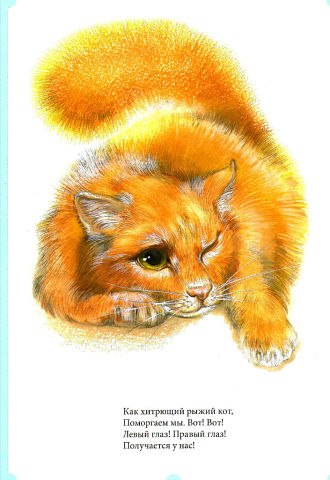 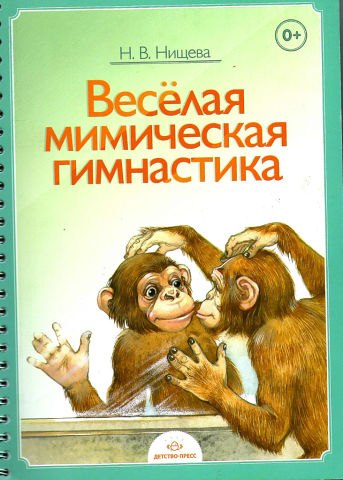 Двигаем сомкнутыми губами из стороны в сторону выполняем   3-5 раз.                                Затем отдыхаем , расслабляемся и снова выполняем 3-5 раз
Учимся надувать то одну, то другую щёку. Повторяем упражнение  3-5раз.                             Даём время для отдыха и расслабления и снова повторяем упражнение                   3-5 раз
Не хотела Маша каши
Рассердилась мама наша
Брови хмурила  вот так.
Каша  - это не пустяк!
Учимся  надувать  губы.
Выражение лица капризное.
Повторяем упражнение 3-5 раз.
Даём время на расслабление 
и вновь  повторяем упражнение 3-5 раз
Учимся поджимать губы.
Выражение лица злое.
Повторяем упражнение 3- 5 раз. Даём время на расслабление и снова повторяем 3-5 раз
М глаза закрытыми под счёт
В зоопарке побывали, 
Крокодила увидали.
Он зубастый! Так и знай!
Брови выше поднимай.
Рассердилась  наша Люба
И теперь поджала губы.
Ну и ну, моя  подружка
Так похожа на лягушку.
Учимся быстро – быстро моргать.
Лицо спокойно.
Повторяем 3-5 раз.
Затем  расслабляемся 
и снова повторяем 3-5 раз.
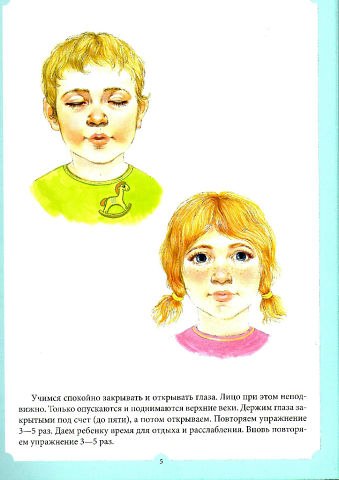 Учимся спокойно открывать 
и закрывать глаза .
 Лицо при этом неподвижно.
Держим глаза закрытыми 
под счёт до 5.
Выполняем упражнение 3-5 раз
Учимся хмурить брови. 
Если не получается, то помогаем
Указательными  пальцами 
Повторяем упражнение в 3-5 раз
Учимся делать смешную рожицу.
Язык под нижней губой, 
а уши оттягиваем руками в стороны.
Учимся  втягивать щёки – изображать «худышку». 
Повторяем упражнение 3-5 раз. Даём время для отдыха и расслабления и снова выполняем  3-5 раз
Учимся поднимать и опускать брови.
Выражение лица  удивлённое. 
Повторяем упражнение  3-5 раз. 
Даём время на расслабление и снова 
Выполняем 3-5 раз.
Капризуля наша Люба 
Как карась надула губы!
Говорит карась большой:
Дуться так нехорошо.
Учимся  раздувать щёки, 
как будто шарики.
Выполняем упражнение 3-5 раз
Даём время на расслабление
И снова выполняем 3-5 раз
Как хитрющий рыжий кот
Поморгаем мы вот, вот!
Правый глаз, левый глаз!
Получается у нас!
,
Учимся спокойно открывать 
то один, то другой глаз.
Выражение лица при том  хитрое.
Повторяем 3-5 раз
Мимическая гимнастика поможет -укрепить мимические мышцы,- развить артикуляционную моторику - подготовить  ребёнка к овладению трудными звуками русского языка .  При системных занятиях мимика станет более выразительной, лицо более живым, дикция более чёткой.Все упражнения  следует выполнять взрослому вместе с ребёнком, сидя перед зеркалом. После каждого упражнения немножко отдохнуть, расслабиться, проглотить слюну .  Повторять упражнения не более    3- 5 раз. Заниматься ежедневно от  5 до 8-10 мин в зависимости от возраста ребёнка.